The 2019 Novel Coronavirus
With Staff of  the 
Boston Public Health Commission
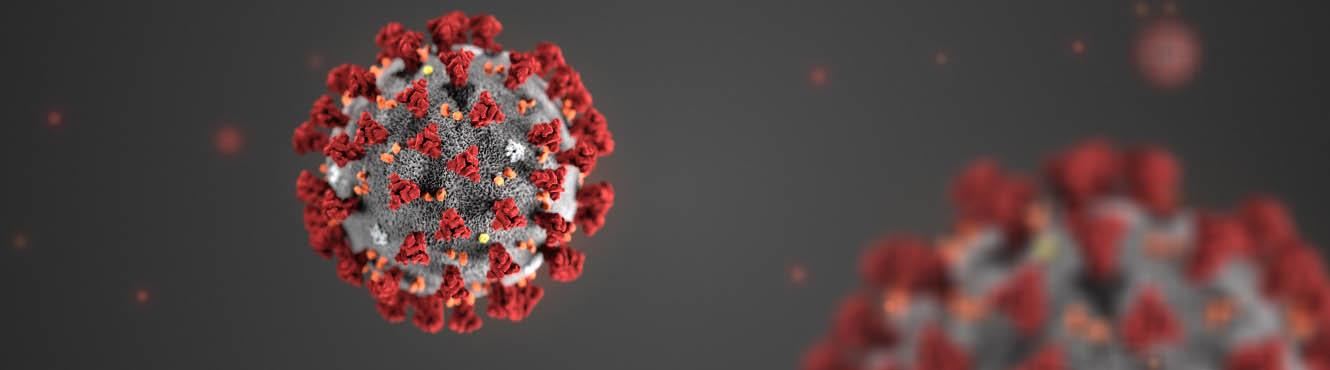 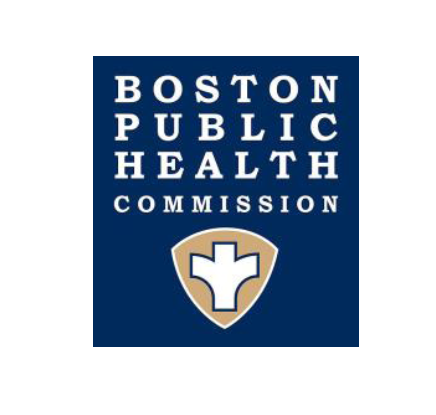 Learning Objectives
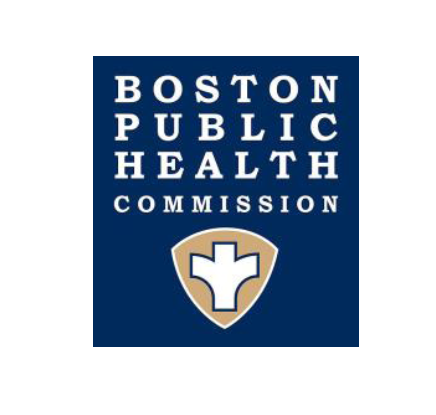 [Speaker Notes: Changed 4th learning objective 

Best Practies for prevention of spread and wellness both physically and mentally]
What is the 2019 Novel Coronavirus (COVID-19)?
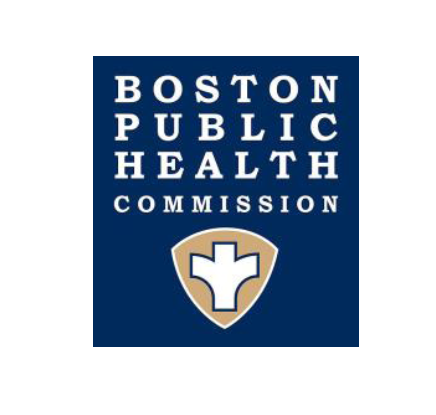 [Speaker Notes: Added spread to 141 other countries as of today]
Global Cases for COVID-19
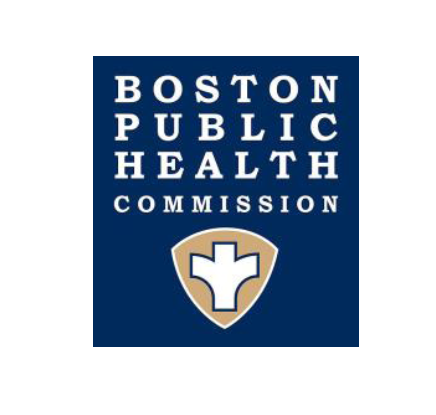 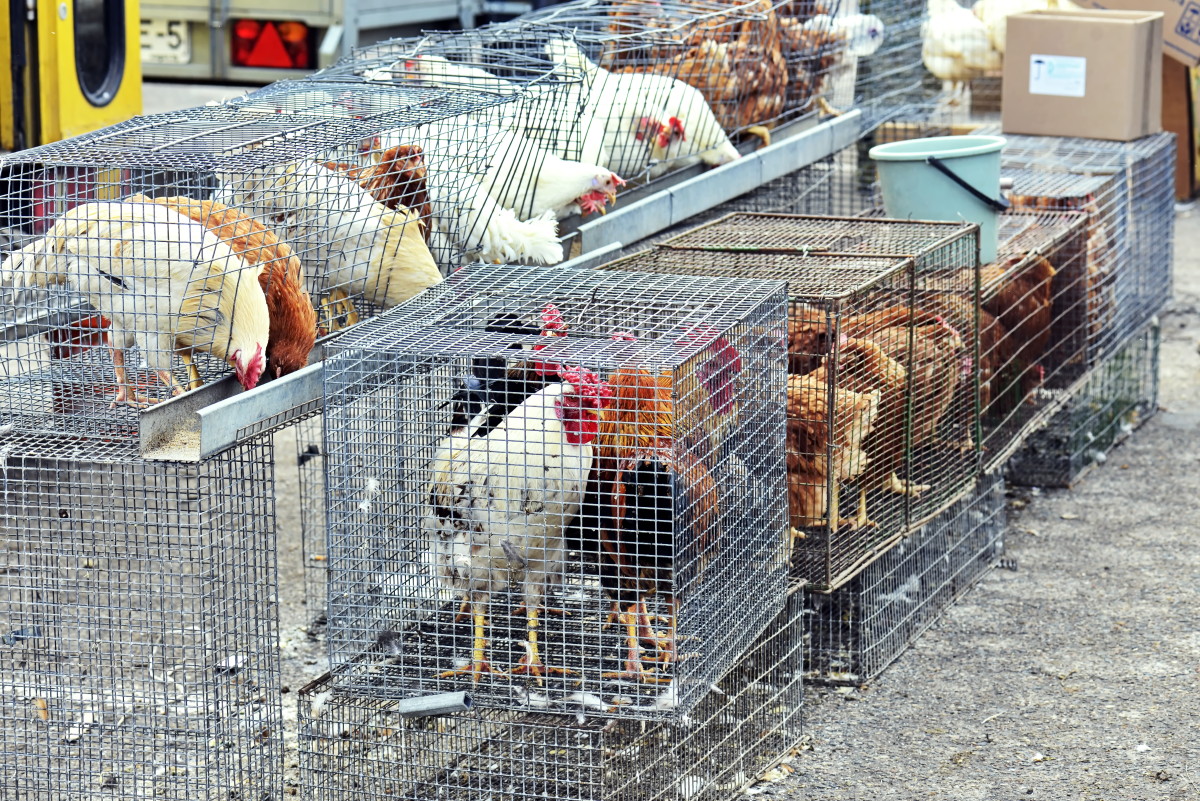 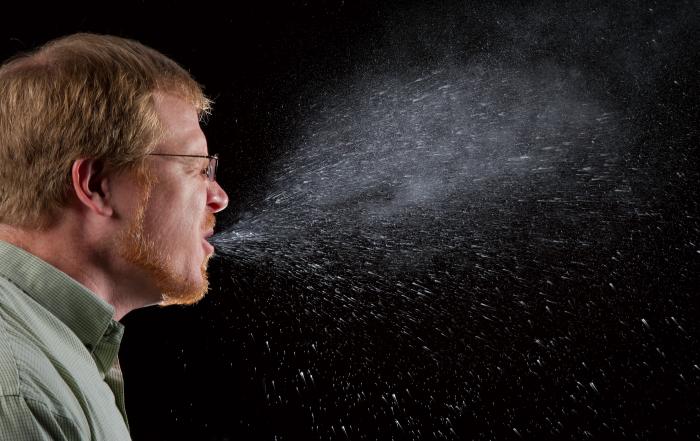 Animal-to-people
Person-to-person
Close contacts (about 6 feet)
When an infected person coughs or sneezes
Touching contaminated surfaces or objects
How does COVID-19 spread?
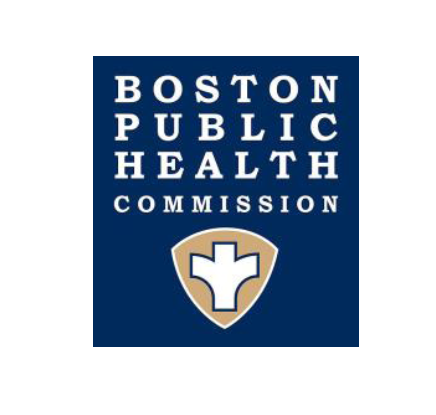 [Speaker Notes: Person to person is considered the primarily mode of transmission]
Symptoms can appear between 2-14 days after exposure
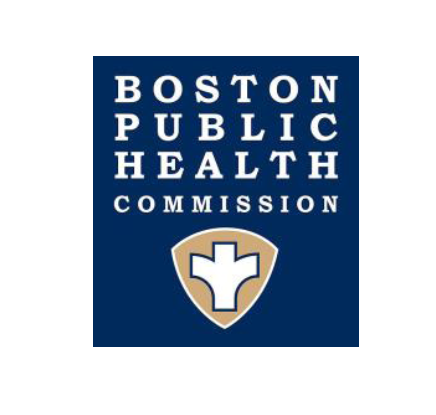 [Speaker Notes: Symptoms of 2019-nCoV may be similar to the flu. Preliminary information suggests that older adults and people with underlying health conditions may be at increased risk for severe complications from this virus. Symptoms are]
Individuals at High Risk for Complications
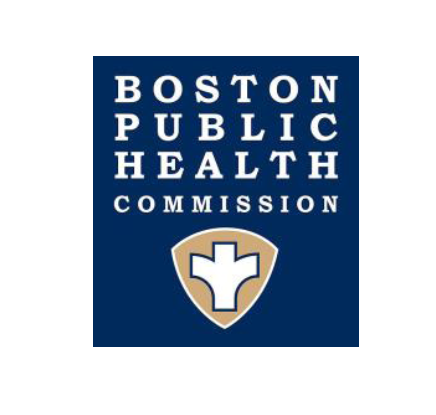 How can COVID-19 be prevented?
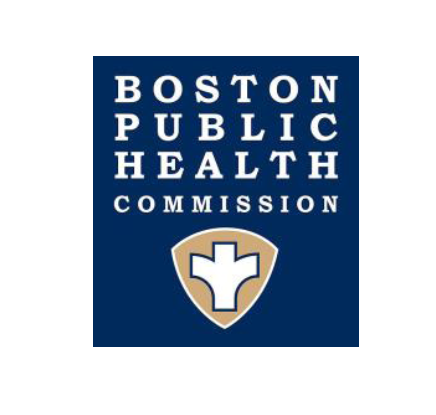 Social Distancing
A public health practice that aims to prevent sick people from coming in close contact with healthy people. 
People are asked to:

Remain out of congregate settings, 
Avoid mass gatherings, and
Maintain physical distance (approx. 6 feet) from others.
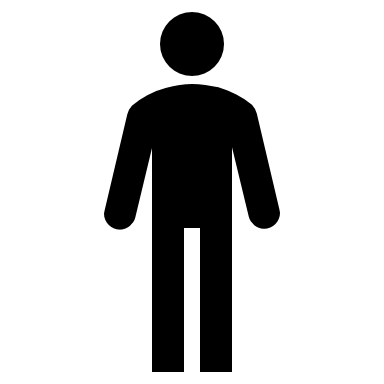 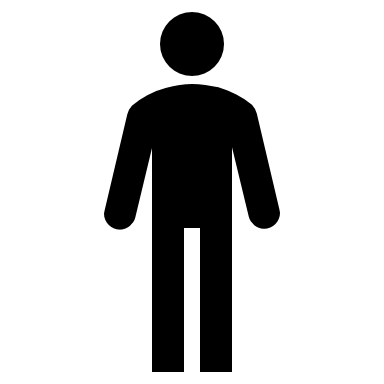 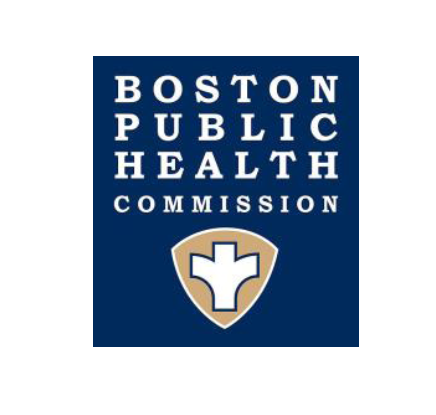 Goals of Social Distancing
To reduce opportunities for disease transmission,

To reduce the chance of infection among high-risk populations, and 

To reduce the burden on health care systems and workers.
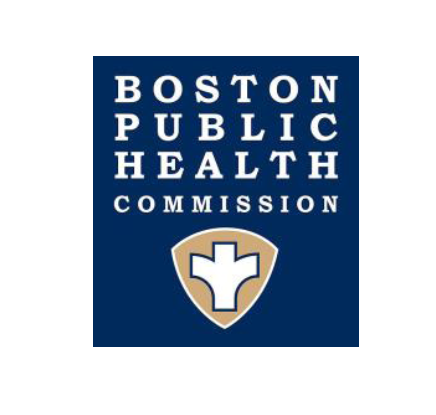 Steps for Social Distancing
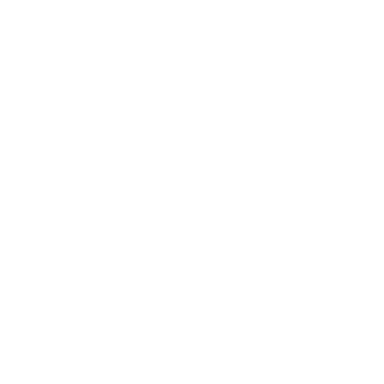 Restaurants and eateries restricted to take out and Delivery only
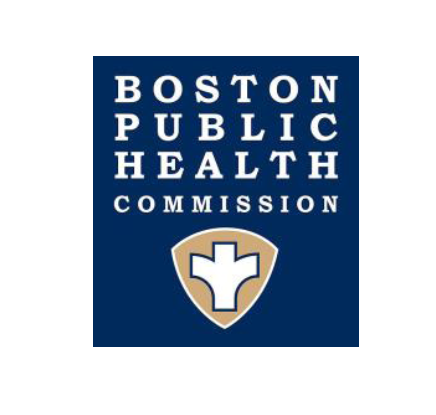 [Speaker Notes: Added restaurants and bars]
Who is at risk of acquiring COVID-19?
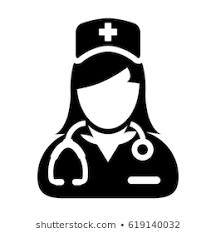 Emergency  Responders and other healthcare
professionals
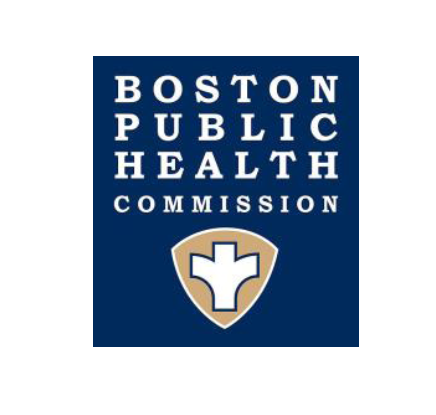 [Speaker Notes: China, Iran, Italy, Japan, and South Korea are areas with widespread transmission as of February 28th, 2020

This seems a little outdated at this point?… We know there has been widespread community transmission so **Isn’t ANYONE/EVERYONE AT RISK OF ACQUIRING IT?]
Who Should use Face Masks to protect against COVID-19?
Healthy individuals do not need to wear facemasks 
People who may need to use facemasks include:
People with suspected or confirmed COVID-19 infection who have respiratory symptoms
Relatives or caregivers of people with suspected or confirmed COVID-19 infection
Healthcare workers entering a hospital room where people with suspected or confirmed COVID-19 are being     treated
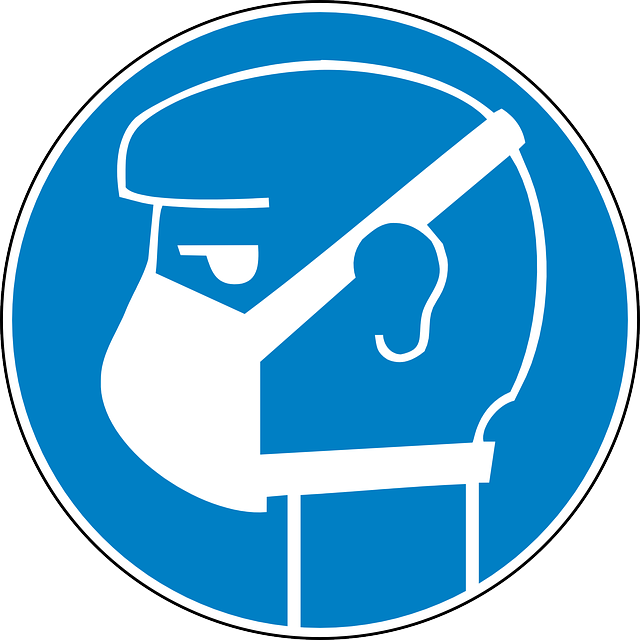 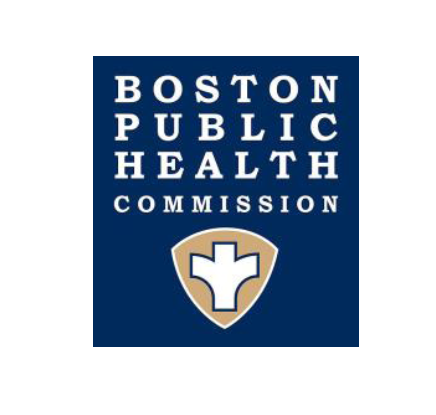 [Speaker Notes: Changed the wording of the question]
The U.S. State Department issued a travel advisory recommending Americans reconsider travel abroad.

Many areas throughout the world are now experiencing COVID-19 outbreaks and taking action that may limit traveler mobility, including quarantines and border restrictions.

Even countries, jurisdictions, or areas where cases have not been reported may restrict travel without notice.
What can travelers do to protect themselves and others?
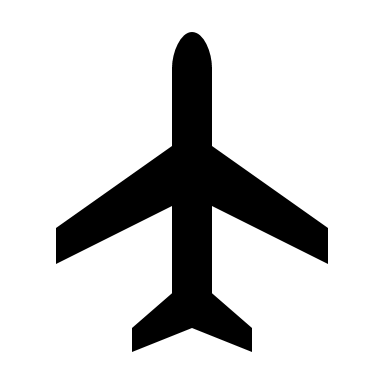 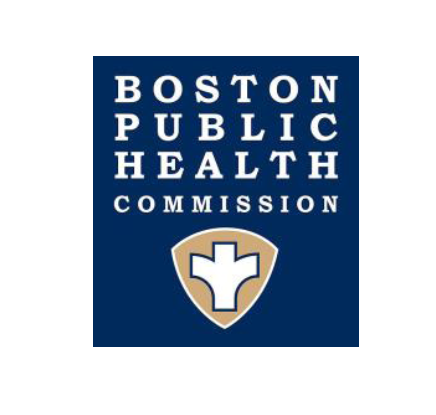 If you have symptoms consistent with COVID-19 virus and have traveled to an area with widespread transmission of COVID-19 in the past 14 days
If you experience symptoms and have been in contact with someone who has tested positive for COVID-19 infection in the past 14 days

Healthcare providers will get detailed travel and contact history from patients with fever and acute respiratory illness to determine if patient needs to be tested for COVID-19.
Talk to your Healthcare Provider if…
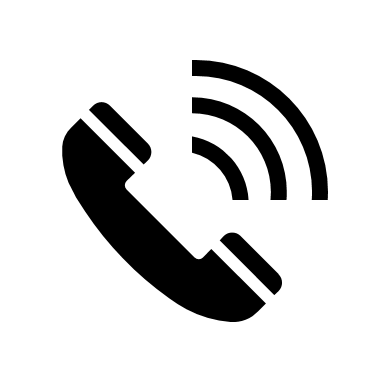 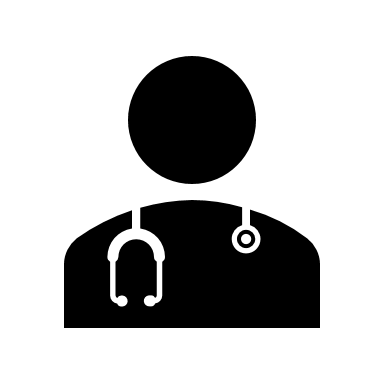 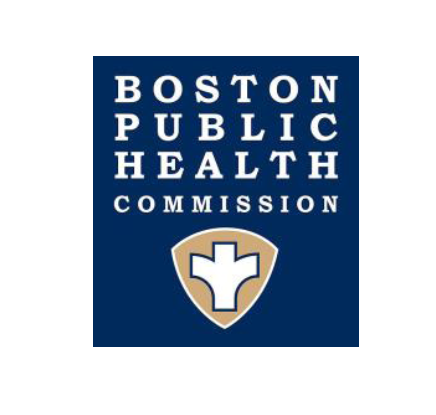 People suspected to have COVID-19 should…
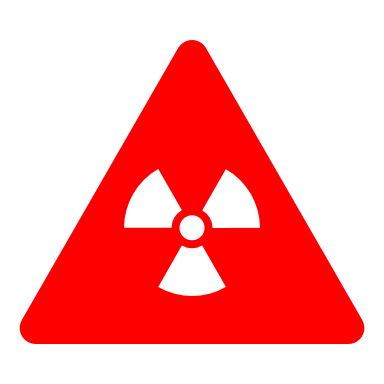 Disinfect and sanitize high touch surfaces and objects frequently
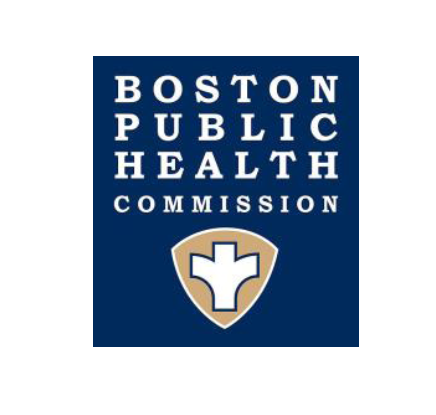 [Speaker Notes: I updated this according to the current CDC recommendations for people suspected to have COVID 19]
How is COVID-19 treated?
There is no specific antiviral treatment 
People infected with COVID-19 should receive supportive care and help to relieve symptoms 
People who think they may have been exposed to COVID-19 should consult with a medical provider right away
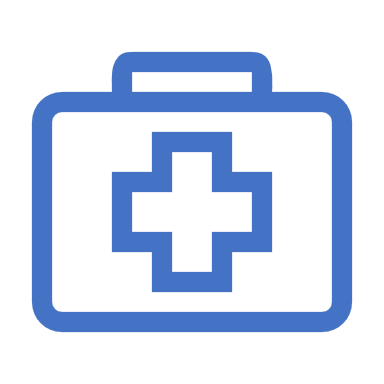 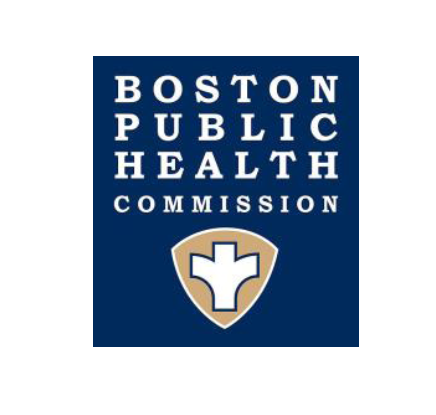 When to Stop Home Isolation
People diagnosed with COVID-19 will be assigned a Public Health Nurse who will help to monitor their health and determine when they can stop home isolation. 

For people who suspect that they have COVID-19, and have chosen to self-isolate, CDC states you can stop home isolation if:
You have had no fever for at least 72 hours (without the use medicine that reduces fevers) AND
other symptoms have improved (i.e. cough or shortness of breath have improved) AND
at least 7 days have passed since your symptoms first appeared
3 Impacts of a Pandemic
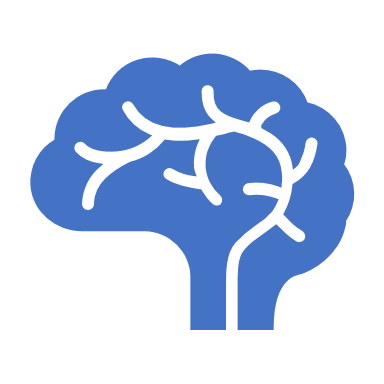 Stigma, Xenophobia and Racism 

Mental Health, Trauma and Addiction

Highest Burden on the “Most Vulnerable”
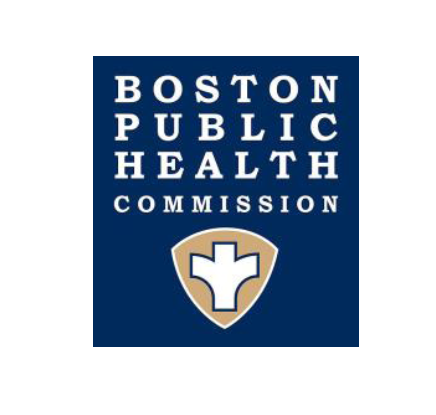 [Speaker Notes: Im going to walk through these next 3 things with a lens of Solidarity and Sensitivity as Elena Chang of the Theater Communications Group has so gracefully held out for us.  The first thing to remember is that we are all in this together. There is no escaping that.]
COVID-19 and Stigma
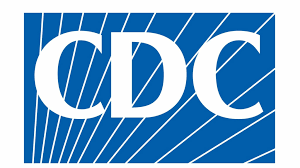 Centers for Disease Control
Some groups of people who may be experiencing stigma right now because of COVID-19 include:
Persons of Asian descent and those perceived as Asian 
People who have recently traveled
Emergency responders or healthcare professionals 

Stigma hurts everyone by creating fear or anger towards other people.
Stigmatized groups may be subjected to:
Social avoidance, bullying or rejection 
Denials of healthcare, education, housing or employment
Physical and psychological violence
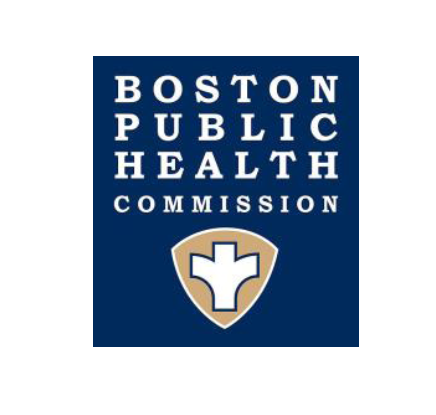 [Speaker Notes: Stigma occurs when people associate a risk with a specific people, place, or thing – like a minority population group – and there is no evidence that the risk is greater in that group than in the general population. Stigmatization is especially common in disease outbreaks.]
Reduce Stigma with FACTS
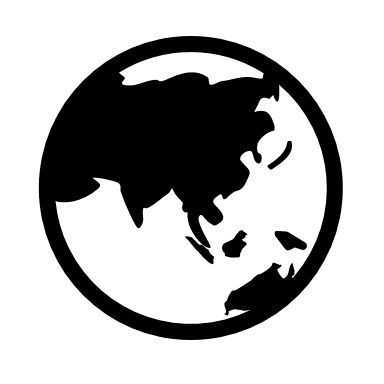 COVID-19 doesn't recognize race, nationality, or ethnicity. Anyone, from anywhere, is susceptible to this virus.

COVID-19 started in Wuhan, China. That's just geography. Having Chinese ancestry-- or any other ancestry -- does not make a person more vulnerable to this illness.

Refer people to reputable, trusted sources:
www.cdc.gov
www.bphc.org
https://www.mass.gov/orgs/department-of-public-health
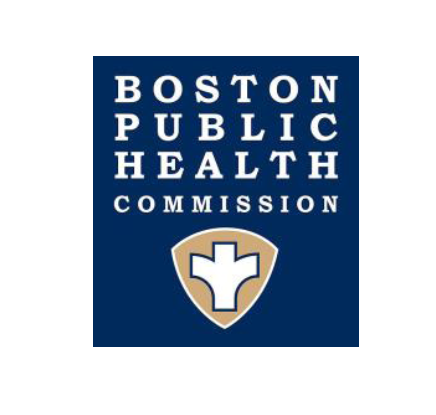 [Speaker Notes: Added MA DPH – couldn’t find a shorter link
Maintain privacy and confidentiality of those seeking healthcare and those who may be part of any contact investigation.
Quickly communicate the risk or lack of risk from associations with products, people, and places.
Raise awareness about COVID-19 without increasing fear.
Share accurate information about how the virus spreads.
Speak out against negative behaviors, including negative statements on social media about groups of people, or exclusion of people who pose no risk from regular activities. Make public posters that counteract bigotry and misinformation.
Be cautious about the images that are shared. Make sure they do not reinforce stereotypes.
Engage with stigmatized groups in person and through media channels including news media and social media.
Thank healthcare workers and responders. People who have traveled to areas where the COVID-19 outbreak is happening to help have performed a valuable service to everyone by helping make sure this disease does not spread further.
Share the need for social support for people who have returned from China , Iran, Italy or are worried about friends or relatives in the affected region.]
COVID-19 and Racism or Xenophobia
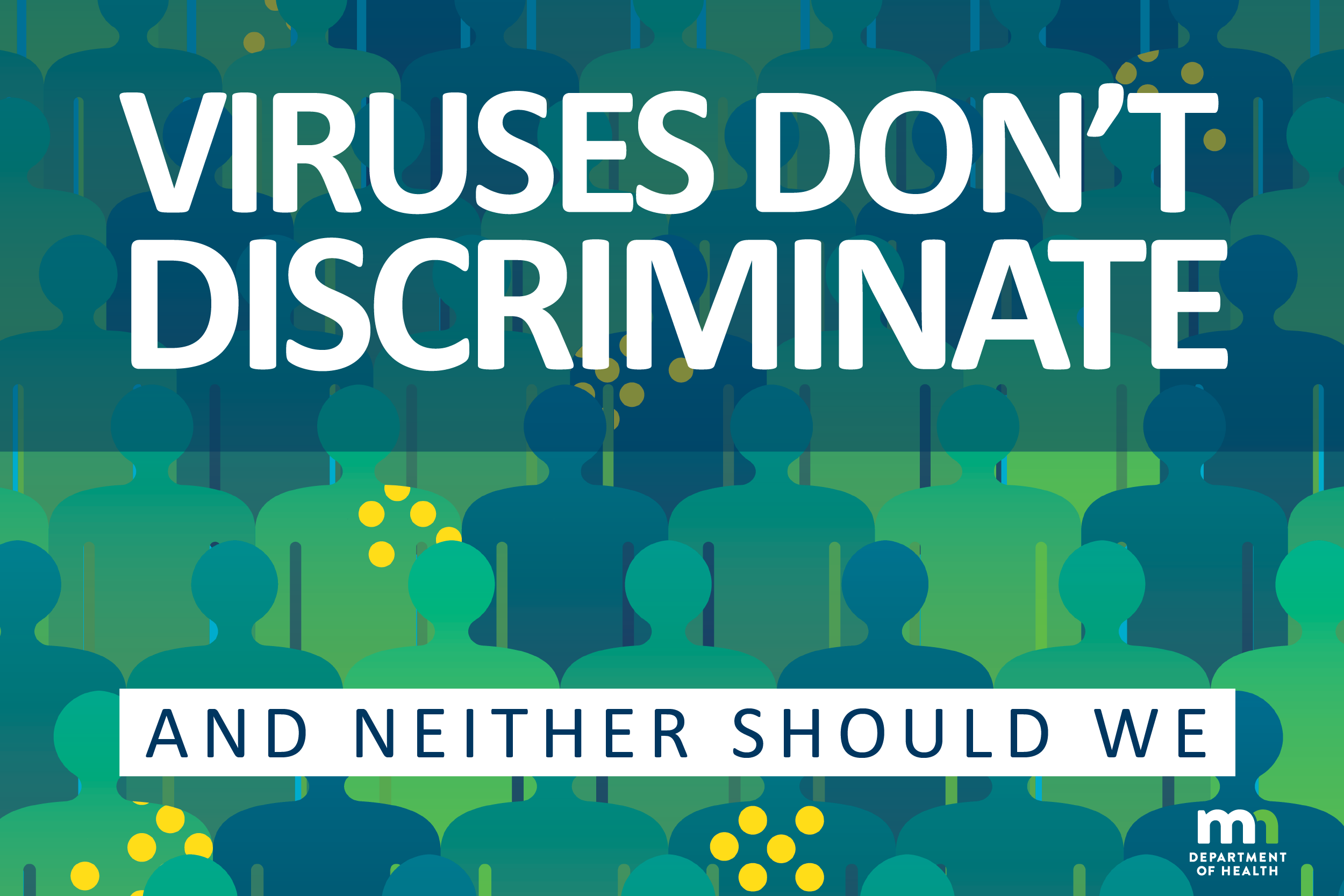 “Global anxiety about the outbreak of the coronavirus has led to the spread of much misinformation and scapegoating. …we have seen a rise in incidents of bias, harassment, bullying, isolation, exclusion and xenophobia against Chinese people and those who are perceived as being Chinese.” 
		-Anti Defamation League
www. health.mn.gov
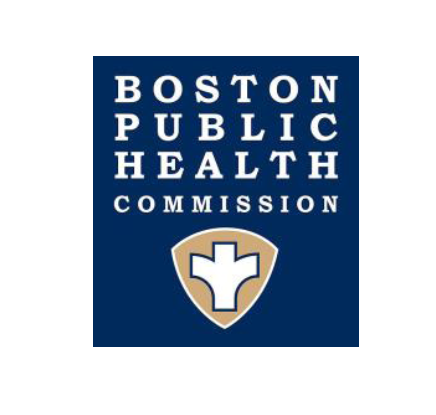 [Speaker Notes: Online workshops or training strategies – online community forums 

Support theater administrators, be prepared to intervene 

Number of online trainings on upstander trainer strategies, 

Incidneces on the rise… highest in our government leadership using Chinese disease – the Kung Flu]
COVID-19 and Racism or Xenophobia
Interrupt Speak Up
Speak up if you hear, see or read misinformation and Report harassment.

Gently correct false information and remind the person that prejudiced language and actions make us all less safe. 

Create institutional policies that reflect anti-racist values and culture of belonging.
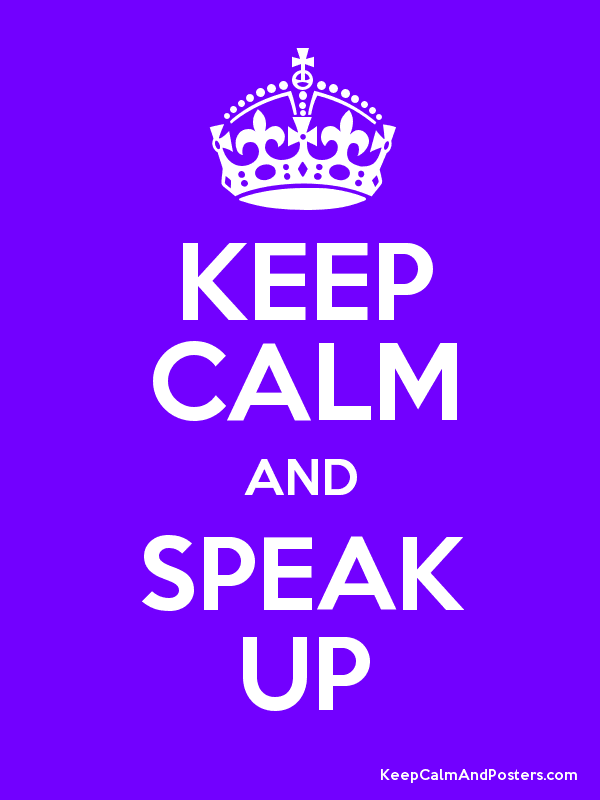 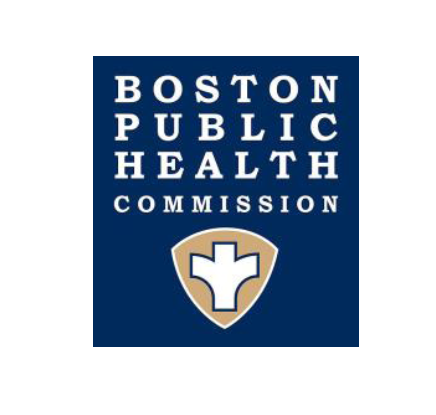 [Speaker Notes: Equipped with facts
Prepared to intervene
Cultivate culture of belonging]
COVID-19 and Mental Health, Trauma and Addiction
Public health Crises like this exacerbate other health conditions 
OCD, PTSD, Anxiety, Eating Disorders, Depression- worse symptoms/less help
Immune systems especially taxed; Cortisol levels high
In home Family/Caregiver supports suspended
Personal care providers for elderly, sick and hospice patients
State monitoring visits – increases in domestic violence, child abuse, neglect
Ongoing and Acute Care interrupted
In-person support groups for Addiction and Recovery 
Substance Use Disorder Clinics are closed, Psychiatry/Therapy via phone
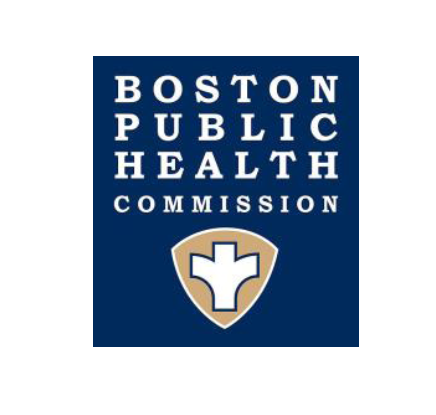 [Speaker Notes: Pandemics are traumatizing and trigger trauma for all of us

Whether we live anxiety or obsessive compulsive behaviors, we might be anxious, paranoid, etc. 

Understand Triggers, Avoid blaming and shaming;]
COVID-19 and the “Most Vulnerable”
Know who will be hurt/burdened the most
People of Color, People with Disabilities, hourly or tip wage staff, service workers, local shopkeepers, youth, elderly... our loved ones!

Observe, track, keep data now in order to advocate effectively for appropriate recovery resources later. 

Remember that resource hoarding hurts our most vulnerable populations the most – Stock Up don’t Stockpile
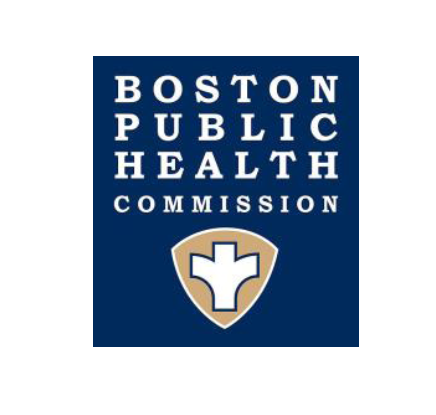 [Speaker Notes: We call this “coded” language

More for some means less for others… this is a time for us to take care of one another and those that need 

People who live check to check can only afford so many groceries a week. They cannot stock up. They can only purchase enough for that week at any given time. Shelves will be restocked. Don’t FEED the FEAR


What you should do, however, is make some preparations. That means having basic essentials on hand such as food, medicine, and cleaning supplies. Being prepared does not mean stockpiling or hoarding. While the CDC states that people should have sufficient quantities of household items and groceries in the event that they need to stay home "for a period of time," the U.S. Department of Homeland Security is recommending not more than two weeks' worth of supplies.

This is inherently about equity – Racial Justice is Economic Justice –There’s a whole Psychology around this – the real world crisis around panic buying and surge pricing… where some folks are spending $800 for a case of Purell and other folks don’t have essential items like TP, food, baby formula, diapers, and folks who can’t benefit from them have surgical masks and our health care providers and first responders don’t. The goverrnnent stockpiles – individuals need only to stock up

Stock up but do not Stock Pile – it takes a way form those who need it most – there is a real difference between panic buying and disaster preparation - we are exhibiting compulsive behaviors… experts say its because we have the need to do something – to feel a sense of control  - Well 2 things we can do we can control every hour of every day - washing our hands and checking ourselves for racist and unjust behaviors. 

And lastly – I want to make one note about the public health concept of social distancing… I’m a general semanticist. Words influence behavior. What we actually mean with this concept is PHYSICAL Distancing. This is important because We want you to stay socially connected- in solidarity and with sensitivity – for yourself and others. Be gentle, Have patience]
Moving Forward – What can YOU (and MCC) do?
We are in this together, my/your fate is our shared fate; Think I=WE

Raise awareness of less visible impacts on the most vulnerable members of our communities

Stay physically distant but socially connected! Spread love.
“With a lens of Solidarity and Sensitivity…”
-Elena Chang
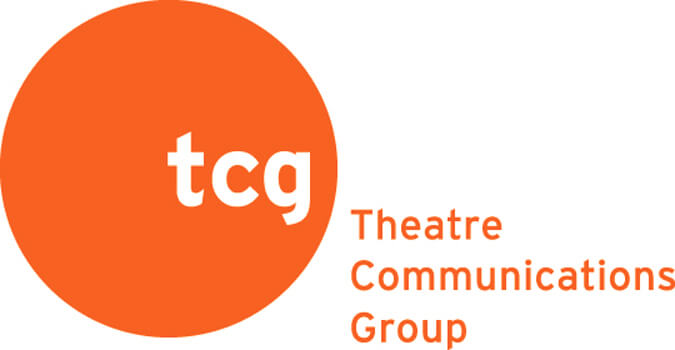 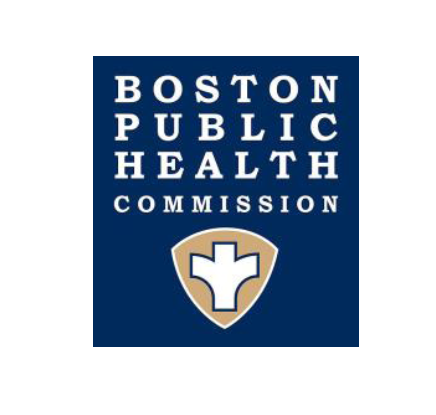 [Speaker Notes: With this lens in mind – what can the Arts Community do to contribute to the stability, health and wellness of your community during this time? How can you support one another

Stay connected, TALK with others via phone, text, direct message, social media, watch parties, zoom circles , google duo, skype, facetime,  Or OLD SCHOOL – from the front stoop, through windows, across yards and streets

Encourage people to CREATE, sing, write, paint, sketch, build, repair, dream, plan, play. And Rest. Enjoy the down time. Be grateful

We can take care of ourselves and take care of others. That’s what we can do

And lastly – I want to make one note about the public health concept of social distancing… I’m a general semanticist. Words influence behavior. What we actually mean with this concept is PHYSICAL Distancing. This is important because We want you to stay socially connected- in solidarity and with sensitivity – for yourself and others. Be gentle, Have patience. Spread love]
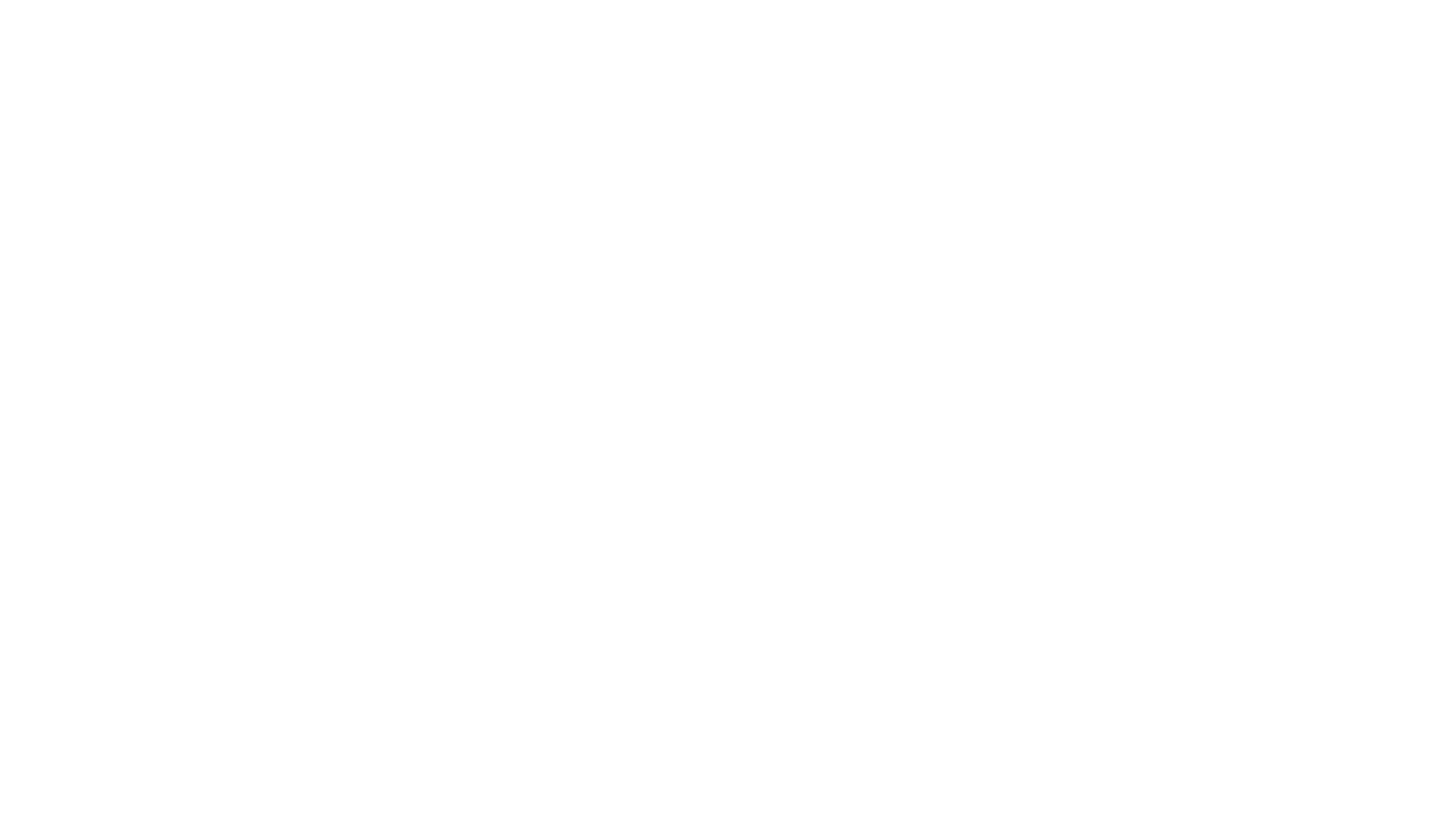 Questions?
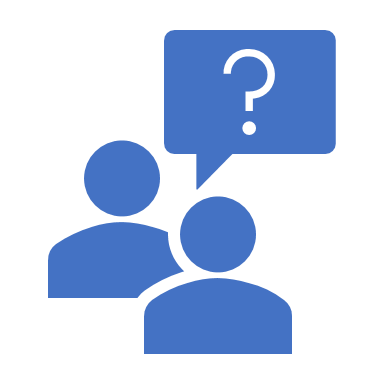 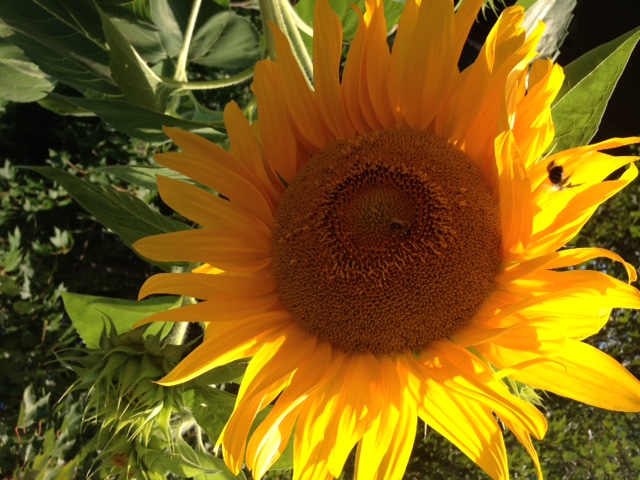 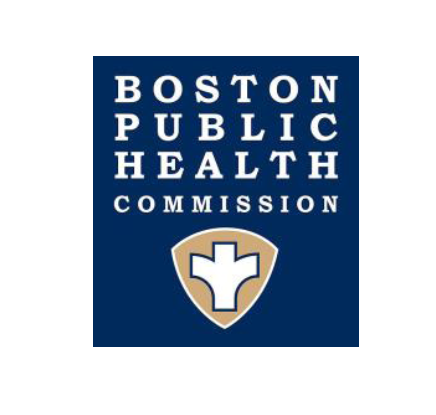 Resources
www.bphc.org/2019ncov

https://www.cdc.gov/coronavirus/2019-ncov/index.html

https://www.cdc.gov/media/releases/2020/p0121-novel-coronavirus-travel-case.html

https://www.mass.gov/guides/information-on-the-outbreak-of-2019-novel-coronavirus-2019-ncov

https://massculturalcouncil.org/blog/an-update-to-our-response-to-covid-19/
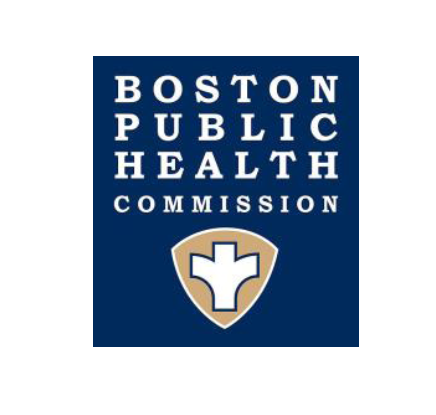